CDE ESEA and ESSER Office Hours

November 14, 2024
ESEA/ESSER Office Hours
Topics:
Reminders
ESSER Reporting Training
ESEA & ESSER Reminders and Updates
Reminders
Submit Cons App Revisions as soon as possible! 
November 15, 2024 ~ Final Request for Funds are due for
FY 2022 ESEA Funds
ESSER III Funds - all grants
ESSER III closeout forms ~ deadline extended to December 1!
Continue to check Countdown to Close-out website until you have:
Fully drawn down all ESSER funds AND
Submitted all data reports AND
Submitted Close-out Report AND
Finalized all monitoring activities and have received both a program and fiscal monitoring report AND
Have submitted a Real Property Report for any construction projects funded with ESSER funds (if applicable) - Coming Soon!
ESSER Reporting Requirements
[Speaker Notes: Tina]
ESSER Annual Performance Report
The U.S. Department of Education has been authorized by Congress to collect data from all ESSER I, II, and III grantees, including but not limited to the uses and impact of funds. CDE is able to use the ESSER I, II, and III applications to provide the vast majority of the requested data on behalf of our grantees, with the exception of the following data points:
How students with poor attendance or participation have been re-engaged;
How school-level allocations were determined; and
LEA participation in specified ESSER activities.
This is an annual reporting requirement that is a year lagged for each year corresponding with the uses of ESSER I, II, and III funds. For example, in May 2024, CDE reported data for the 2022-2023 ESSER-funded activities.
[Speaker Notes: Tina]
Re-Engaging Students Survey
All districts should have received a Google Form consisting of the following questions:
Did your LEA seek to re-engage students with poor attendance or participation?
If Yes, how did the LEA seek to re-engage students with poor attendance or participation? (check all that apply)
Direct outreach to students
Engaging the school district homeless liaison
Partnering with community-based organizations
Offering home internet service and/or devices
Implementing new curricular strategies to improve student engagement
Offering credit recovery and/or acceleration strategies
Other: please describe
[Speaker Notes: Tina]
Allocating Funds Survey
Only those districts that budgeted funds at the school-level (public schools, including charter schools) during the relevant school year should have received a Google Form consisting of the following questions:
How did your LEA allocate ESSER (I, II, and/or III) funds? (check all that apply)
Flat amount per school or per pupil
Number or proportion of students at the school with specific curricular needs, such as students with disabilities or English language learners
Number or proportion of students at the school who are eligible for Free or Reduced-Price Lunch and/or other indicators of low-income background
Measure(s) of lost instructional time (“learning loss”)
Stakeholder or community input
Title I status
Other: please describe
[Speaker Notes: Tina]
LEA Participation in ESSER Activities Template
All subgrantees (including districts, BOCES, AUs, facilities, and tribes) should have received an Excel template to report on the following:
How did the LEA use ESSER (ESSER I, ESSER II and/or ARP ESSER III) funds to support learning recovery or acceleration for student groups who were disproportionately impacted by the COVID-19 pandemic?
Evidence-based summer learning or summer enrichment programs
Evidence-based afterschool programs
Extended instructional time (including extended school day, week, or year)
Evidence-based high dosage tutoring
Early childhood education program expansion or enhancement
Full-service community schools
Purchasing educational technology
[Speaker Notes: Tina]
LEA Participation - Reporting Overview
LEAs must indicate whether ESSER funds were used for each of the programs/activities.
Note: This is inclusive of all ESSER I, II, and III funds, including state reserve grants.
Participation information should be reported for all ESSER-funded programs, whether fully or partially funded with ESSER funds, that occurred within the reporting period, regardless of when expenditures occurred. If an activity spanned multiple reporting periods, LEAs should report participation in each reporting period during which the activity occurred.
[Speaker Notes: Tina]
LEA Participation - Student Participation
For each program/activity, LEAs must report the number of students who participated and the number of students that were eligible to participate.
If the LEA administered multiple activities/programs that qualify as the same type of intervention, students should be counted for each activity in which they were eligible. As a result, students may be counted more than once.
ED defines a student as eligible if that student meets eligibility criteria for participation, such as belonging to the appropriate grade for the activity.
ED defines a student as participating in a voluntary program if that student attended 50% of more of the time eligible to attend. ED defines a student as participating in a mandatory program if the student enrolled in a school with that mandatory program in place.
The number of participating students must be less than or equal to the number of eligible students.
[Speaker Notes: Tina]
NOTE: Students should be counted in each group to which they belong. For example, a student could be counted in both the multilingual learner group and the Asian group. Each student should be reported in a single racial/ethnic group.
LEA Participation - Applicable Student Groups
Student participation and eligibility must be reported for the following student groups:
Students with one or more disabilities
Low-income students
Multilingual learners
Students in foster care
Migratory students
Students experiencing homelessness
All major racial/ethnic groups
Other student population
This category should only be used if the LEA provided programs that targeted specific student groups not included in the list above. For example, if the LEA provided a program targeted to chronically absent students.
[Speaker Notes: Tina]
Evidence-Based Summer Learning or Summer Enrichment Programs
ED Definition: Evidence-based intervention and/or enrichment programs that support accelerated learning in the core curriculum based on the state’s challenging academic standards during the summer months.
If the LEA used ESSER funds for evidence-based summer learning or summer enrichment programs:
Is this program available to all students?
If no, indicate the number of students this program serves at full capacity (i.e., maximum number of students the program could serve).
Total unique headcount of students that participated in this activity.
Indicate the number of eligible students and the number of students that participated in the activity (within each student group).
[Speaker Notes: Nadine]
Evidence-Based Afterschool Programs
ED Definition: Voluntary programs that assist students in meeting the challenging State academic standards by providing students with academic enrichment activities and other activities during non-school hours or periods when school is not in session (not including summer months).
If the LEA used ESSER funds for evidence-based afterschool programs:
Is this program available to all students?
If no, indicate the number of students this program serves at full capacity (i.e., maximum number of students the program could serve).
Total unique headcount of students that participated in this activity.
Indicate the number of eligible students and the number of students that participated in the activity (within each student group).
[Speaker Notes: Nadine]
Extended Instructional Time
ED Definition: Using a longer school day, week, or year schedule to significantly increase the total number of school hours to include additional time for a) instruction in core academic subjects including English, reading or language arts, mathematics, science, foreign languages, civics and government, economics, arts, history, and geography; and/or b) instruction in other subjects and enrichment activities that contribute to a well-rounded education. Participation is considered mandatory.
If the LEA used ESSER funds to implement extended instructional time:
Is extended instructional time in place at all schools within the LEA?
If yes, no further response is required.
If no, indicate the unique headcount of students enrolled in schools within the LEA with mandatory extended instructional time.
Indicate the number students from each student group enrolled in schools with extended instructional time.
[Speaker Notes: Nadine]
Evidence-Based High Dosage Tutoring
ED Definition: Voluntary intensive tutoring aligned with an evidence-based core curriculum and led by highly trained tutors or certified teachers that occurs one-to-one or in very small groups at least 3 days per week on a sustained basis to help students accelerate their learning in the core curriculum based on the state's challenging academic standards.
If the LEA used ESSER funds for high dosage tutoring:
Is this program available to all students?
If no, indicate the number of students this program serves at full capacity (i.e., maximum number of students the program could serve).
Total unique headcount of students that participated in this activity.
Indicate the number of eligible students and the number of students that participated in the activity (within each student group).
[Speaker Notes: Nadine]
Early Childhood Education Program Expansion or Enhancement
ED Definition: Programs that expand opportunities for all students, particularly traditionally underserved students, to attend high-quality early childhood education programs or that support the improvement of existing early childhood education programs in implementing the best practices of high-quality early childhood education programs.
If the LEA used ESSER funds to implement early childhood education program expansion or enhancement:
Did this LEA expand or enhance its early childhood program?
If programs were expanded, then:
How many additional students or slots were funded with ESSER I, ESSER II or ARP ESSER in the most recent school year? Please include students or slots that were fully and partially funded with ESSER I, ESSER II, or ARP ESSER funds.
Total unique headcount of students enrolled in an early childhood education program within the LEA.
Indicate the number of students from each student group enrolled in an early childhood education program within the LEA.
[Speaker Notes: Nadine]
Full-Service Community Schools
ED Definition: A full-service community school is defined as a public elementary or secondary school that works with its local educational agency and community-based organizations, nonprofit organizations, and other public or private entities to provide a coordinated and integrated set of comprehensive academic, social, and health services that respond to the needs of its students, students’ family members, and community members.  In addition, a full-service community school promotes family engagement by bringing together many partners in order to offer a range of supports and opportunities for students, students’ family members, and community members.
If the LEA used ESSER funds to implement full-service community schools:
How many new or additional full-service community schools were launched using these funds in this LEA?
How many current full-service community schools received additional services and/or support using these funds?
What is the total enrollment in full-service community schools supported with ESSER funds within this LEA?
[Speaker Notes: Nadine]
NOTE: Participation information should be reported for ESSER-funded technology utilized during the reporting period, including technology purchased in previous periods that continued to be utilized in the current reporting period.
Purchasing Educational Technology
ED Definition: Educational technology is defined as any of the following: mobile technology devices such as tablets and laptops; providing off-campus access to reliable, high-speed internet for students and teachers through the purchase of internet-connected devices/equipment, mobile hotspots, wireless service plans, or installation of Community Wi-Fi Hotspots, especially in underserved communities; teleconferencing applications or programs; software/online/virtual programs, screen capture/recording software, online/virtual cultural curriculum/programs, online/virtual tutoring curriculum/programs, learning management systems; technology accessories, such as headphones, speakers, laptop cameras; and assistive technology devices, such as dedicated communication devices and applications for text-to-speech, graphic organizers, or word prediction.
If the LEA used ESSER funds to purchase educational technology:
Was educational technology purchased for all students?
If no, indicate the number of students for whom educational technology was purchased.
Indicate the number of eligible students and the number of students that received or were directly supported by the educational technology (within each student group).
[Speaker Notes: Nadine]
Reporting Deadlines
Data must be collected for the 2023-24 and 2024-25 school years:
SY 2023-24 collections will be due December 20, 2024.
SY 2024-25 collections will be due July 28, 2025 to accommodate late liquidations, but can be submitted as soon as data is available.
[Speaker Notes: Tina]
Reporting Multiple School Years
To streamline the data collection process, CDE disseminated surveys/templates for both school years simultaneously.
Re-Engaging Students Survey and School-Level Allocation Survey consist of separate Google Forms for each school year.
Each Google Form should only be submitted once per year upon completion.
LEA Participation in ESSER Activities templates include sections for reporting both school years.
If data are available for both school years, LEAs may submit a single template containing data for both years by December 20, 2024.
If data for SY 2024-25 are not yet available, LEAs may initially submit a template containing data for SY 2023-24 only, but revise and resubmit the template to include data for SY 2024-25 at a later date.
[Speaker Notes: Tina]
Template Options
Stakeholders indicated that, for some LEAs, reporting student level data would be more convenient, while for others it would be easier to report aggregated data. To best meet the needs of all LEAs and create options that meet varying needs, LEAs can choose to submit either LEA-level or student-level data. LEAs should submit one of the following templates:
LEA-Level Survey
Student-Level (Combined) Survey
Single spreadsheet for reporting each student’s participation in a variety of programs.
Student-Level (Separate) Survey
Multiple spreadsheets to report student participation for each program separately.
[Speaker Notes: Tina]
Instructions Tab
Each template begins with the same Instructions tab that includes the list of all ESSER funding codes to be reported on. Please fill out the LEA number and LEA name fields in this tab.
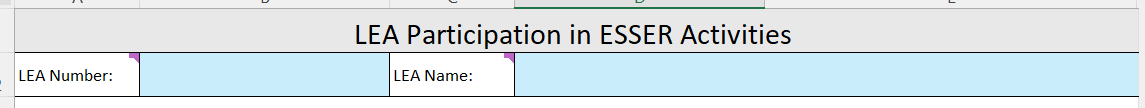 [Speaker Notes: Tina]
LEA-Level Template, Reporting by Year
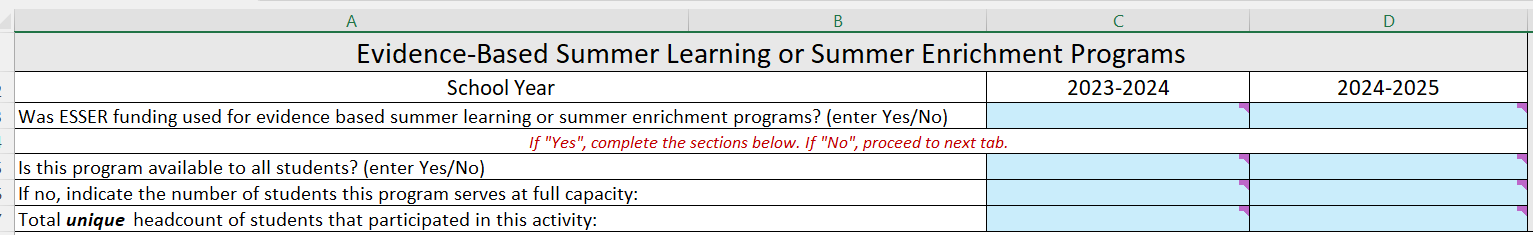 LEAs can use the “2023-2024” column to report activities that occurred from July 1, 2023 to June 30, 2024.
LEAs can use the “2024-2025” column to report activities that occurred from July 1, 2024 to September 30, 2024 or activities that continued beyond September (grantees receiving liquidation extensions or fully obligated activities that carried into the liquidation period).
[Speaker Notes: Tina]
LEA-Level Template, Reporting Student Counts by Year
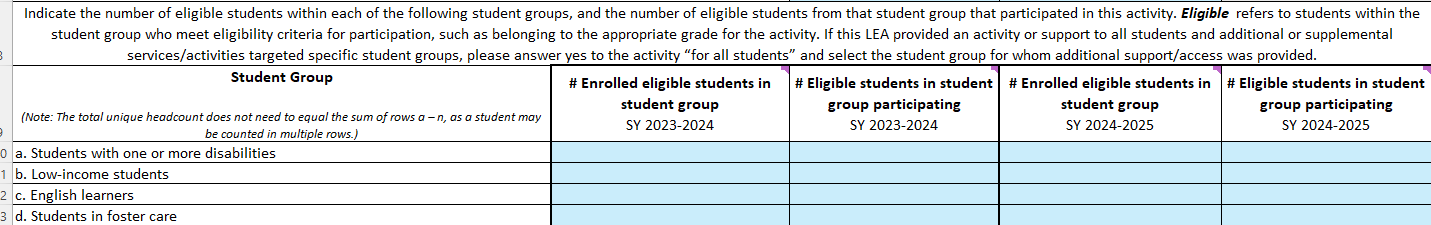 The number of eligible students and the number of students participating should also be reported separately by school year.
[Speaker Notes: Tina]
Student-Level Template, Reporting Students by Year
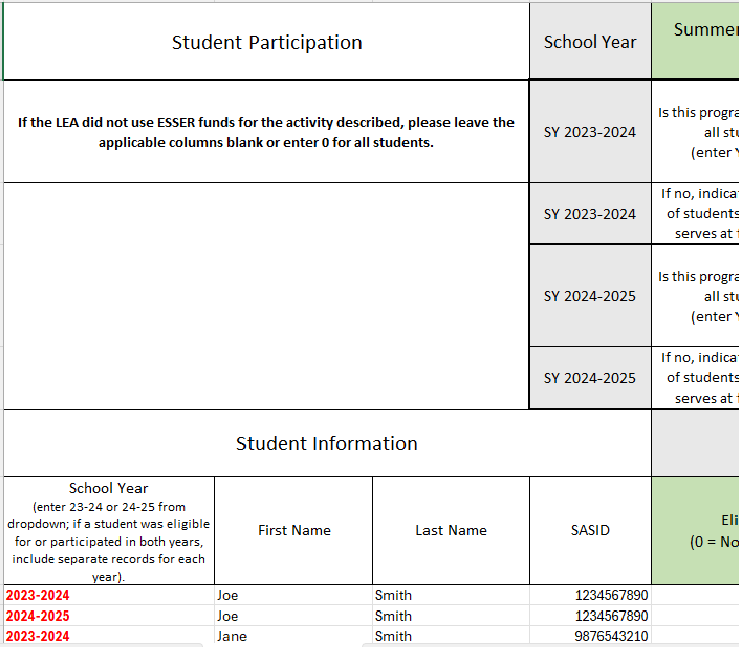 Column A (in red) has been added to indicate the School Year for each student record provided.
[Speaker Notes: Tina]
Student-Level Template, Participation by Year
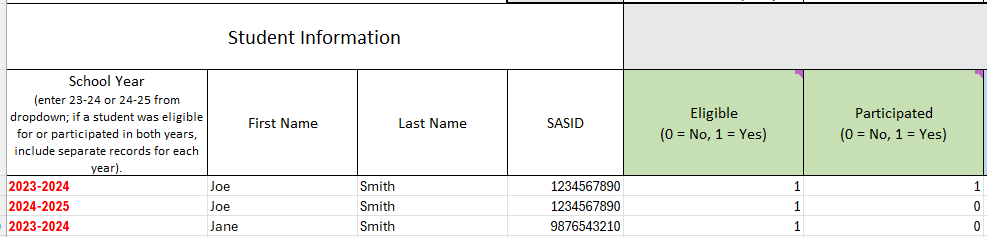 A complete list of eligible and participating students should be submitted for each school year.
Please note, if a student was eligible and/or participated for both school years, two records (one for SY 2023-24 and one for SY 2024-25) should be submitted for that student. See example for Joe Smith above.
[Speaker Notes: Tina]
Submission
Data collection templates must be submitted via Syncplicity. Each LEA should have access to an ESSER Reporting folder within Syncplicity (e.g., “DistrictNumber - DistrictName - ESSER Reporting”). To protect student privacy, please do not send templates via email.
If ESSER funds were not utilized for any of the activities/programs listed, the LEA should submit a template with “No” indicated on all tabs.
[Speaker Notes: Tina]
Resources
CDE has created an ESSER Grantee/Subgrantee Reporting webpage to share resources, trainings, and data collection templates/surveys, to support grantees in successfully meeting these reporting requirements.
Recorded trainings, instructional manuals and FAQs, and links to surveys and data collection templates are available.
For questions, or to request one-on-one support, please contact:
Nadine Penn (penn_n@cde.state.co.us)
Kriselda Kraven (kraven_k@cde.state.co.us)
[Speaker Notes: Tina]
Upcoming Meetings
Looking Ahead…
Any requests for topics or questions?
Upcoming Office Hours
November 21
December 5
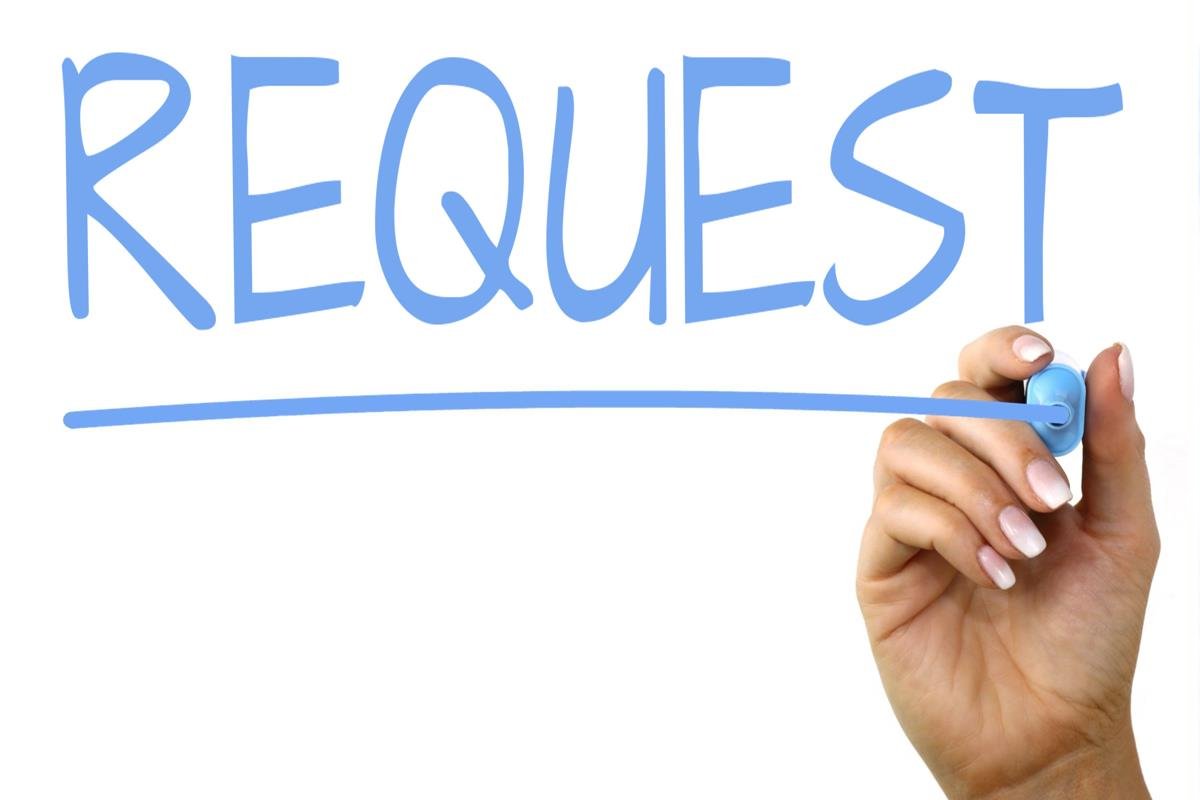 CDE Contacts!
Emails: Lastname_Firstinitial@cde.state.co.us (e.g., Smith_a@cde.state.co.us)